Strategic Reserves and Endowments:
Guidance for Forward-Thinking Funders and Grantees
1
A conversation with:
Hilda Polanco, FMA
Joann M. Ricci, Greater New Orleans Foundation
Kellie Chavez Greene, Greater New Orleans Foundation
Melissa Sawyer, Youth Empowerment Project
Sponsored by
, #???
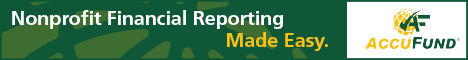 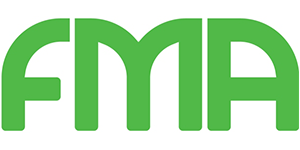 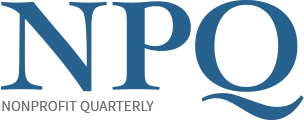 Today’s Presenters
Welcome & Introductions
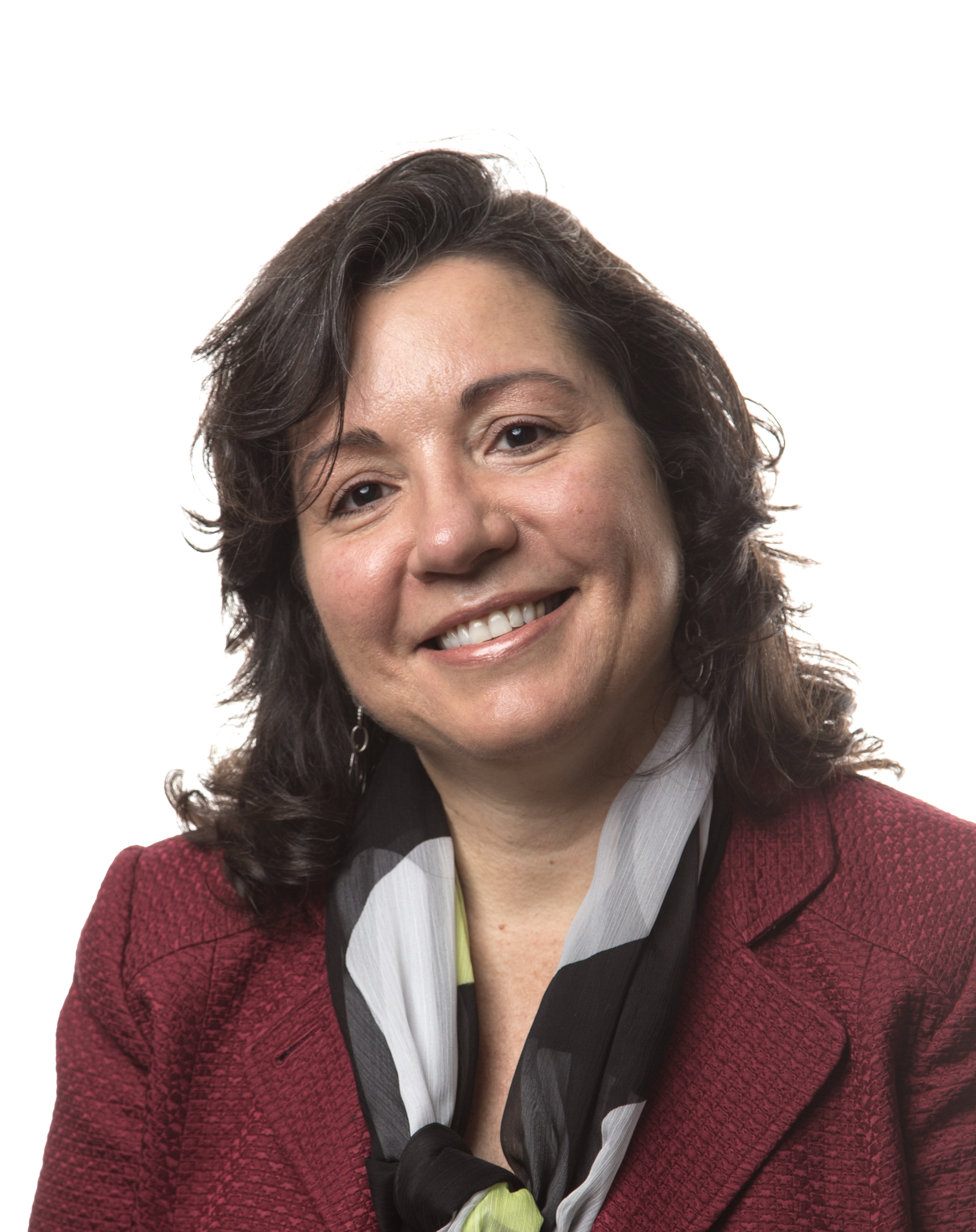 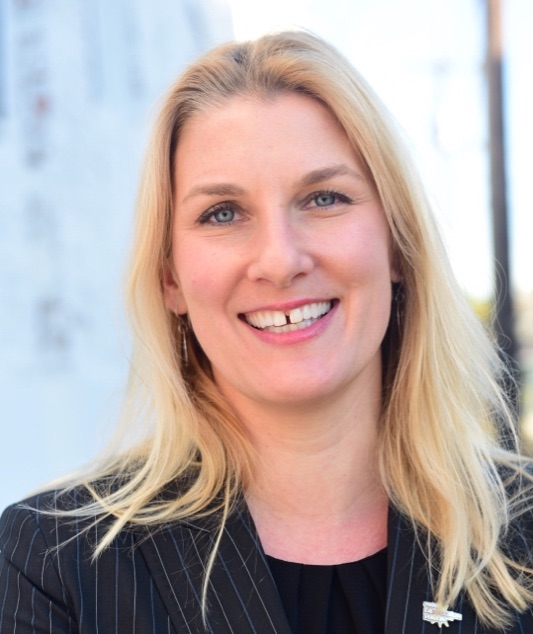 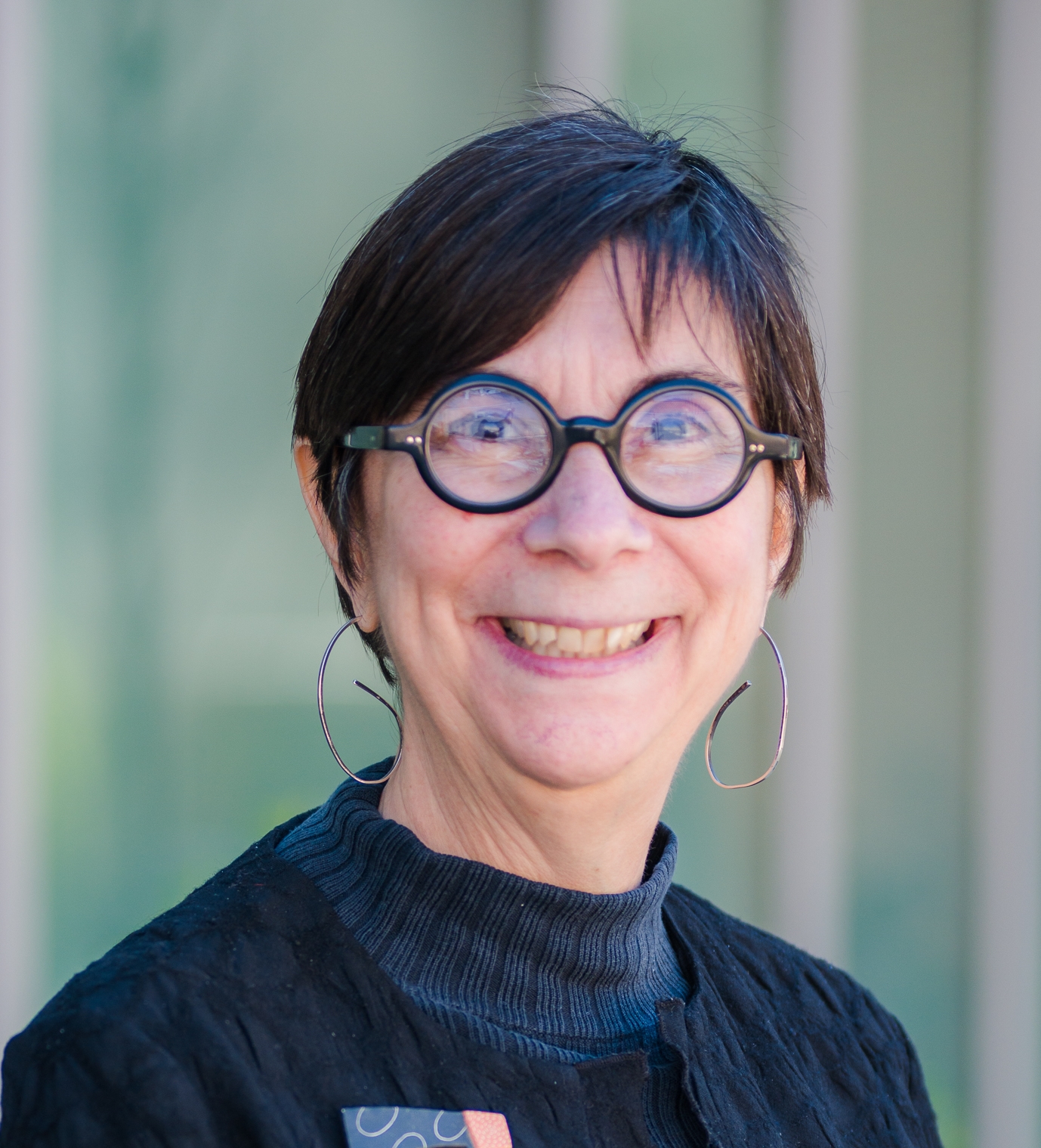 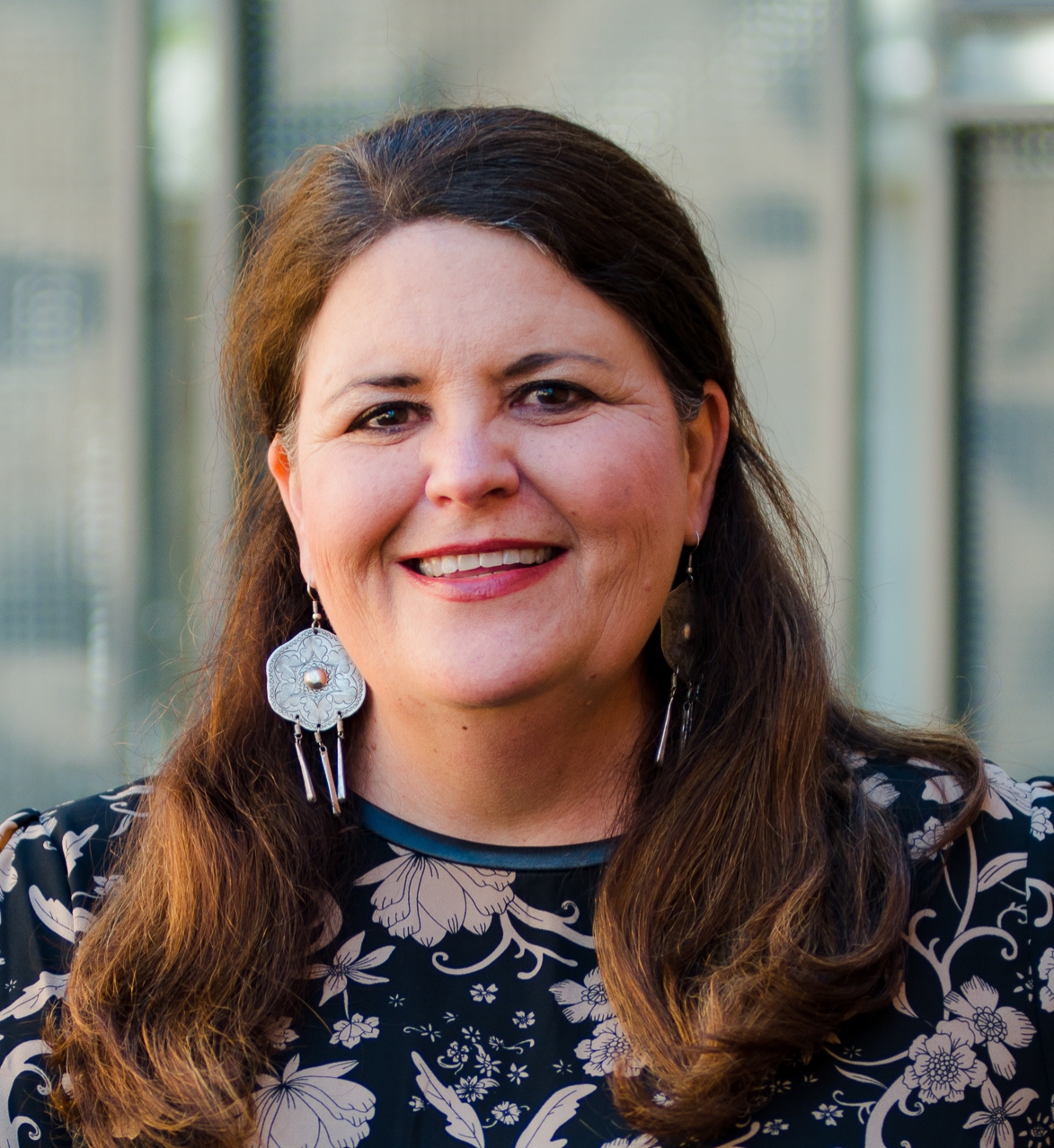 Hilda Polanco
Founder & CEO, FMA
Joann M. Ricci
Vice President of Organizational Effectiveness,
Greater New Orleans Foundation
Kellie Chavez Greene
Senior Program Officer for Organizational Effectiveness,
Greater New Orleans Foundation
Melissa Sawyer
Co-founder / Executive Director, Youth Empowerment Project
2
Reserves vs. Endowments
Reserves vs. Endowments
Definition: Operating Reserves
The portion of unrestricted net assets that are available for use to sustain financial operations in the unanticipated event of significant unbudgeted increases in operating expenses and/or losses in operating revenues
Definition: Endowment
A fund that is made up of donations that are subject to a requirement that the principal be maintained intact and invested to create a source of income for the organization
Source: Operating Reserve Policy Toolkit for Nonprofit Organizations, sponsored by the National Center for Charitable Statistics, Center on Nonprofit and Philanthropy at the Urban Institute, and United Way Worldwide
Capital for Change and Security
Uses of Financial Capital
Type of Capital
Capacity Goal
Liquidity
Operating Reserve / LUNA
Security
Facility Reserves
Maintaining & Replacing Facilities
Growth & Expansion
Change Capital
Innovation  (R&D)
Replenishment
Strategies for Creating Reserves
The Freeman Challenges
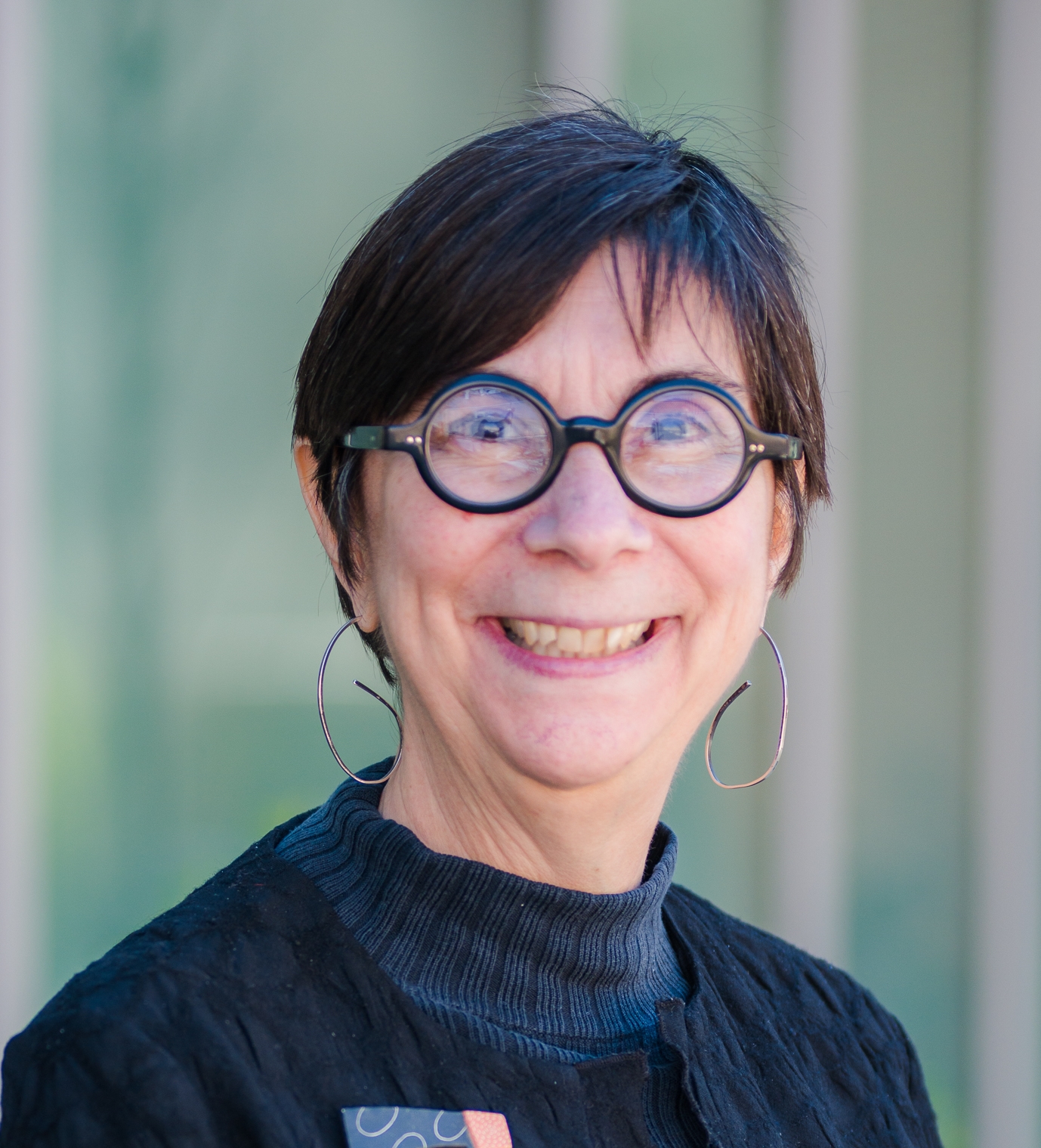 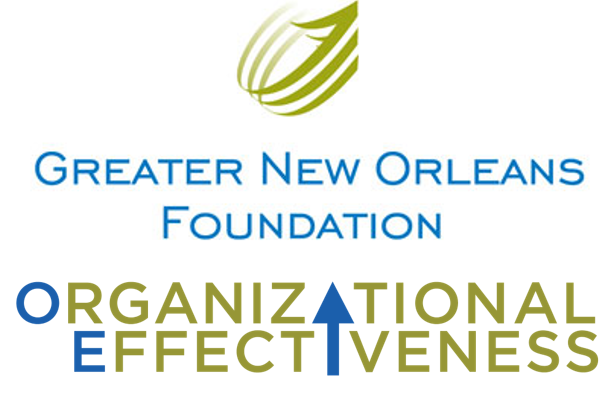 Joann M. Ricci
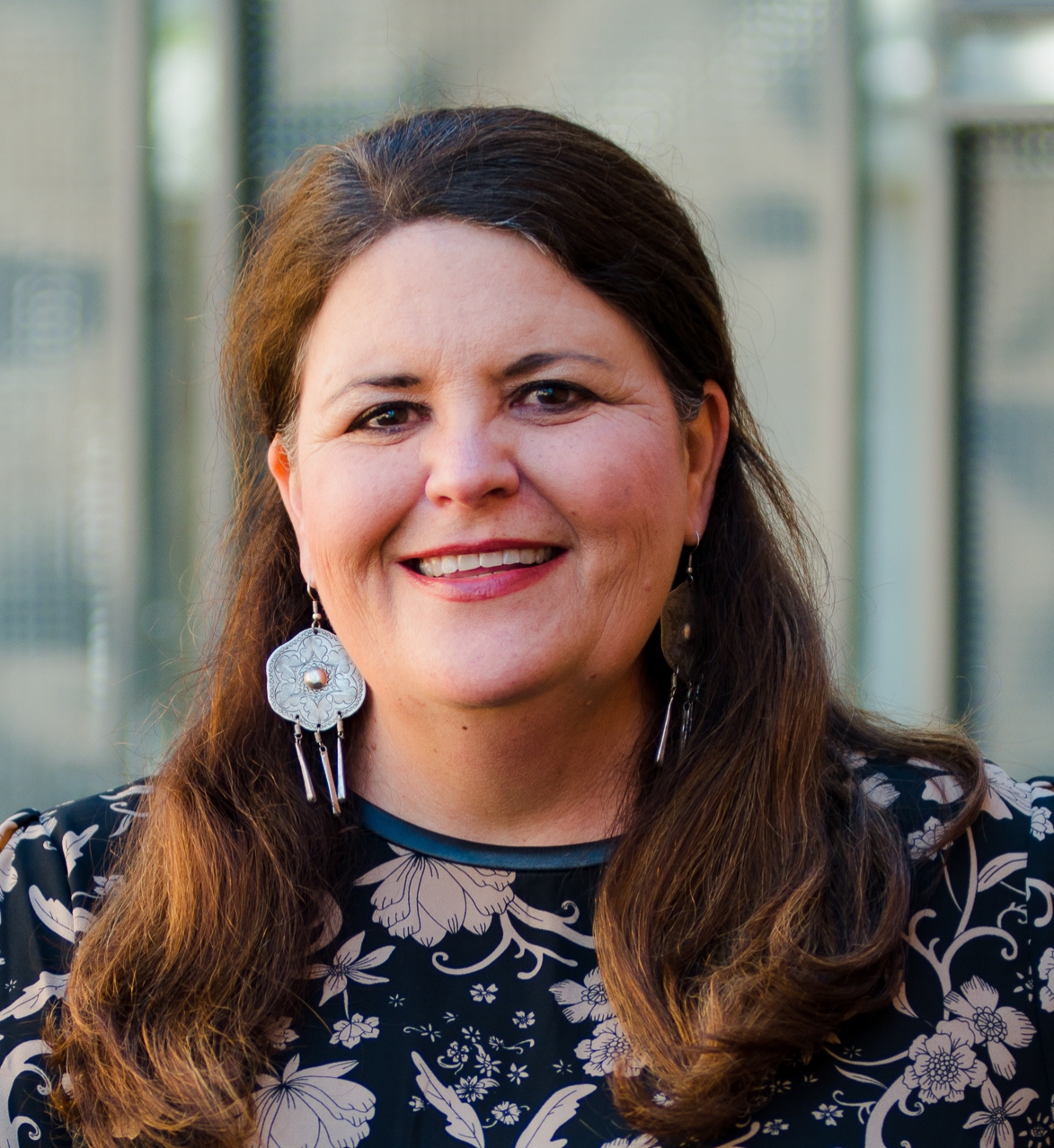 Kellie Chavez Greene
The Freeman Challenges
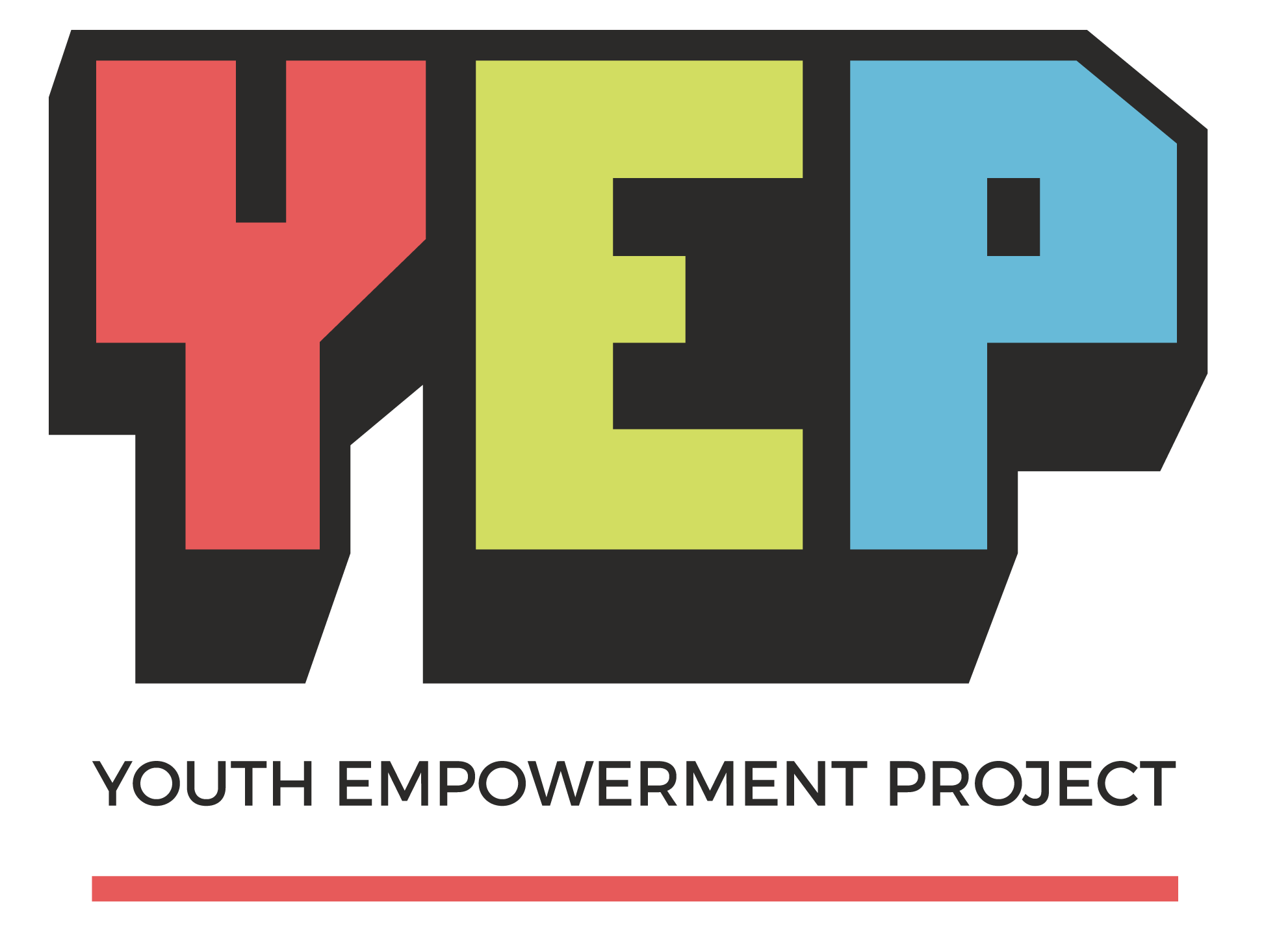 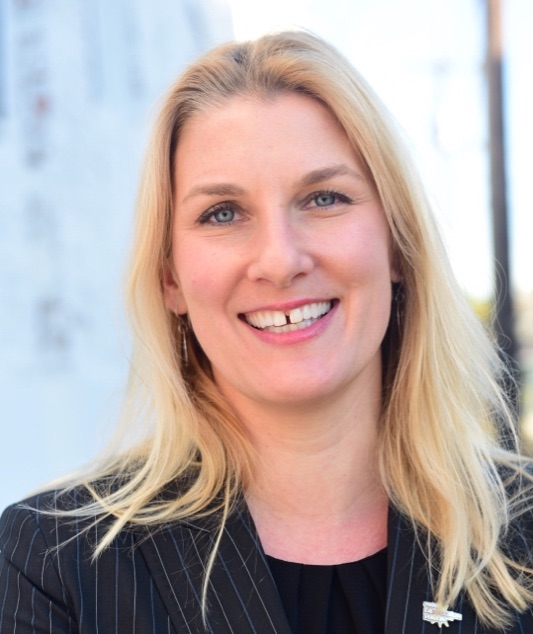 Melissa Sawyer
Co-founder / Executive Director
Questions?
8
Resources: Reserves Policy Guide
Resources: Full Cost
Download at: www.fmaonline.net/NPQreserves
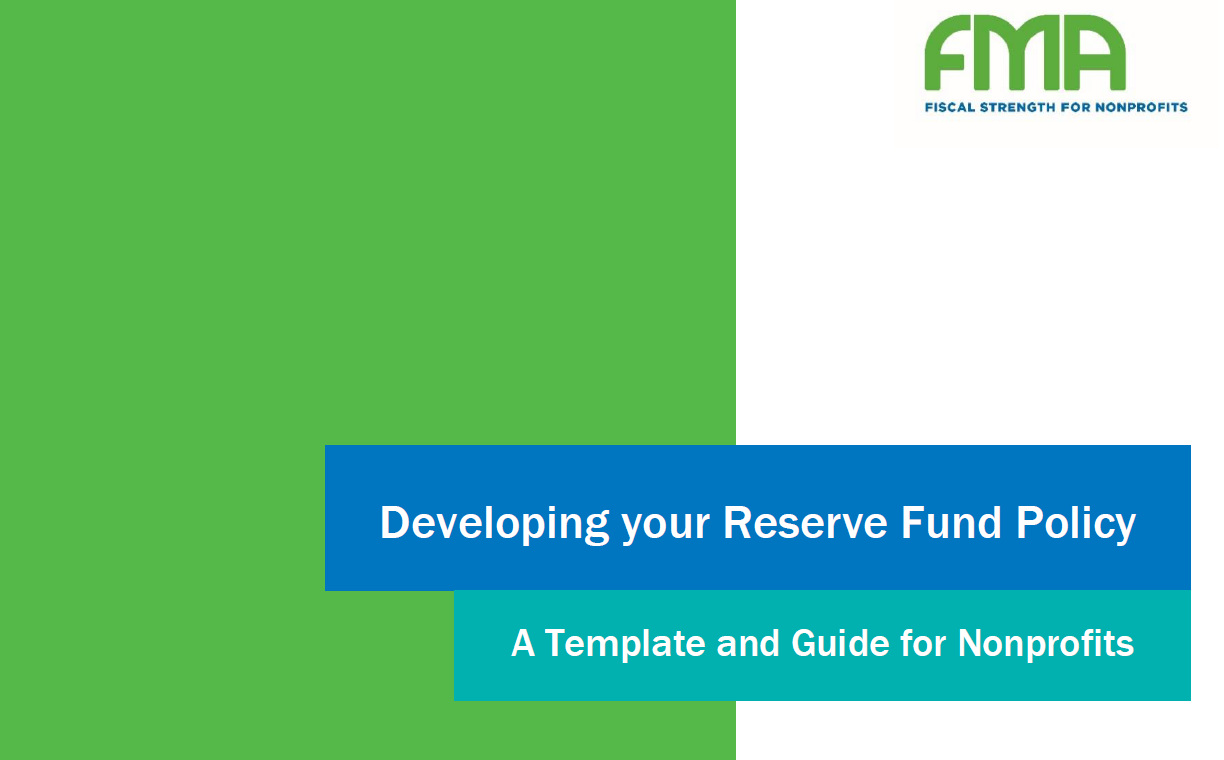 Resources: Readiness Checklist
Resources: Full Cost
Download at: www.fmaonline.net/NPQreserves
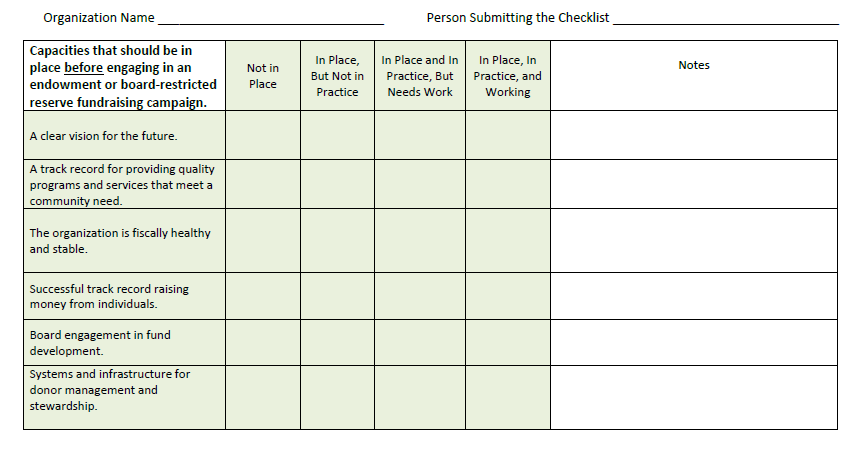 Resources
Resources: Full Cost
Keeping It in Reserve: Grantmaking for a Rainy Day, Hilda Polanco and John Summers, Nonprofit Quarterly, 2016: https://nonprofitquarterly.org/2016/05/02/keeping-it-in-reserve-grantmaking-for-a-rainy-day/  
Nonprofit Capital: How to Think Differently About Its Use in Your Organization, FMA & Nonprofit Quarterly, November 2016:  https://nonprofitquarterly.org/2017/04/12/think-differently-money-capital-explored
Resources
Resources
StrongNonprofits.org
In collaboration with the Wallace Foundation, FMA has created a library of tools and resources to help organizations become “fiscally fit”
Four Topic Areas:  Planning  |  Monitoring  |  Operations  |  Governance
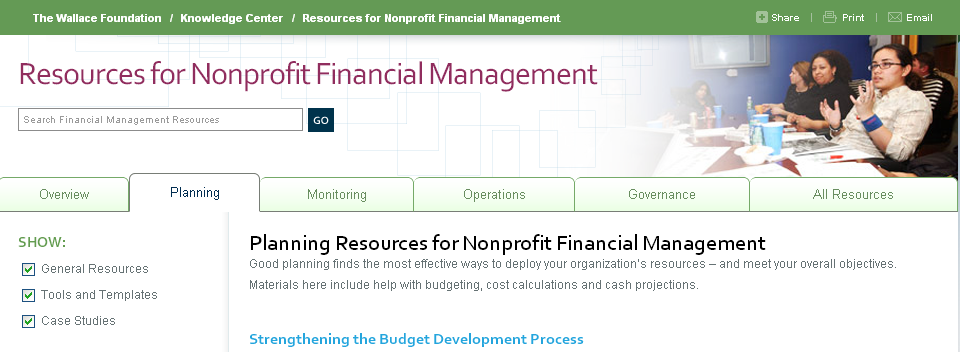 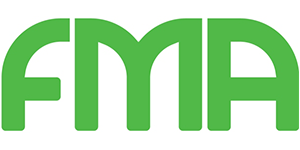 Resources
Resources
Online Tutorials for StrongNonprofits.org
FMA offers complimentary orientation one-hour webinars that feature an overview of the website and drill down on several of its key resources 
Upcoming webinar dates:
September 25, 2018 at 2:00pm EST
November 13, 2018 at 2:00pm EST
To register, or see upcoming webinar dates:
http://fmaonline.net/events

For a 15-minute, on-demand webinar tour of the site:
http://fmaonline.net/SNPonDemand
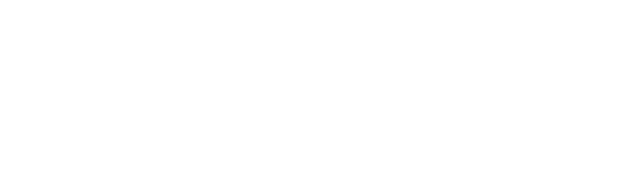 Hilda Polanco, CPA, CCSA®, CGMA
Founder & CEO
(212) 931-9240
hpolanco@fmaonline.net
Established in 1999 to serve not-for-profit organizations around the country
Provides customized financial management, accounting, software, organizational development, and other consulting services
Works directly with organizations or through funder-supported management and technical assistance programs
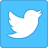 @FMA4Nonprofits
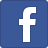 /FiscalManagementAssociates
/company/fiscal-management-associates-llc
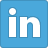 FMA exists to build a community of individuals with the confidence        and skills to lead organizations that change the world
www.fmaonline.net
New York  ●  Chicago  ●  Oakland  ●  Los Angeles
Thank you for joining us!
15
Nonprofit Quarterly relies on your generous support. If you enjoyed this webinar, please consider donating today!
https://nonprofitquarterly.networkforgood.com/
Sponsored by
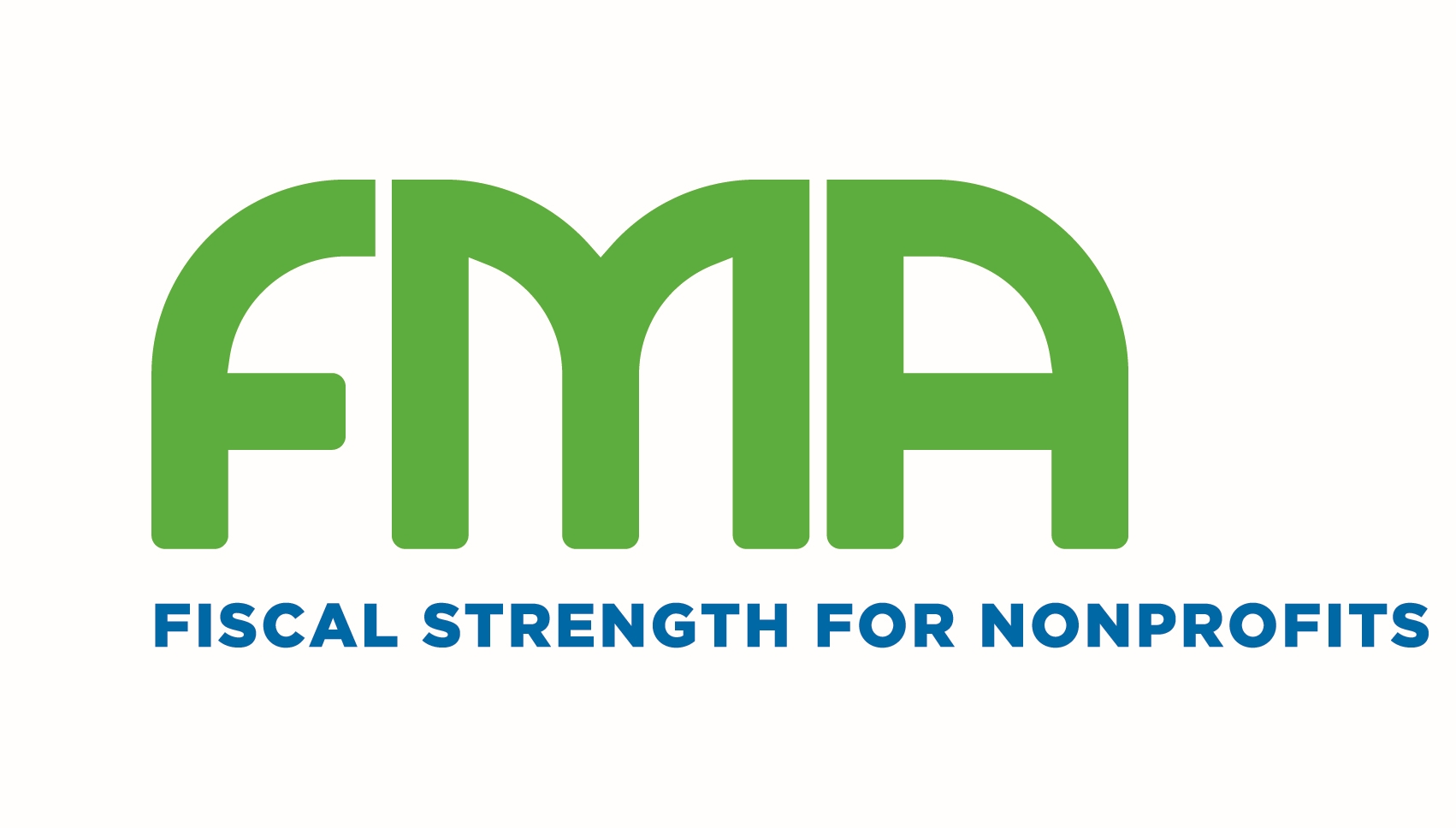 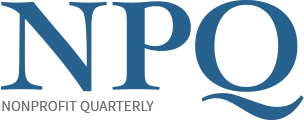 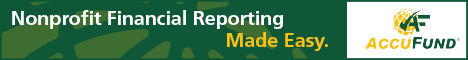